PLANIFICACIÓN  CLASES VIRTUALESSEMANA N° 30FECHA : 21- Octubre-2020
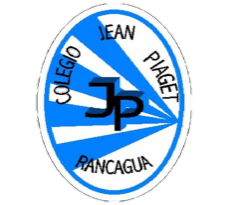 Colegio Jean Piaget
Mi escuela, un lugar para aprender y crecer en un ambiente saludable
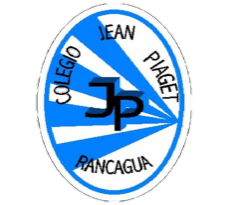 Reglas para una buena clase
Puntualidad
tener materiales solicitados
Ser respetuoso con el profesor y sus compañeros
Mantener micrófono apagado y cámara encendida(solo si el alumno quiere)
Dudas o consultas
Estar atento a la clase online
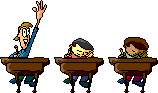 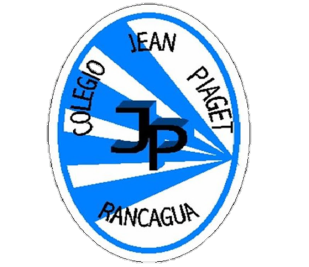 InicioActivación Conocimientos Previos
RECORDEMOS
¿Qué es el arte callejero? 

 ¿En qué lugares puedo encontrar el arte callejero?
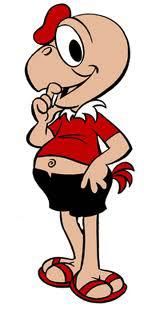 ARTE CALLEJERO
El término arte urbano o arte callejero, hace referencia a todo el arte de la calle, frecuentemente ilegal. El arte urbano engloba tanto al grafiti como a otras diversas formas de expresión artística callejera. ... Aunque también en pegatinas y pósteres, es donde podemos ver la evolución de este arte de la calle
ARTE CONTEMPORÁNEO CALLEJERO
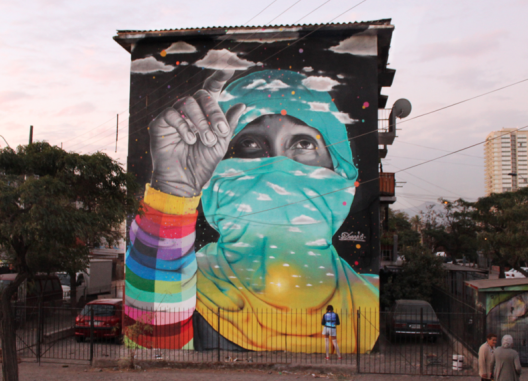 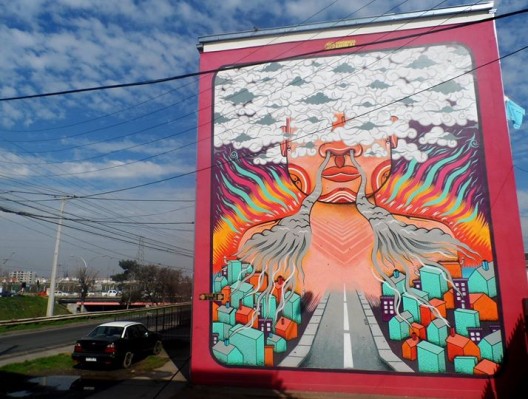 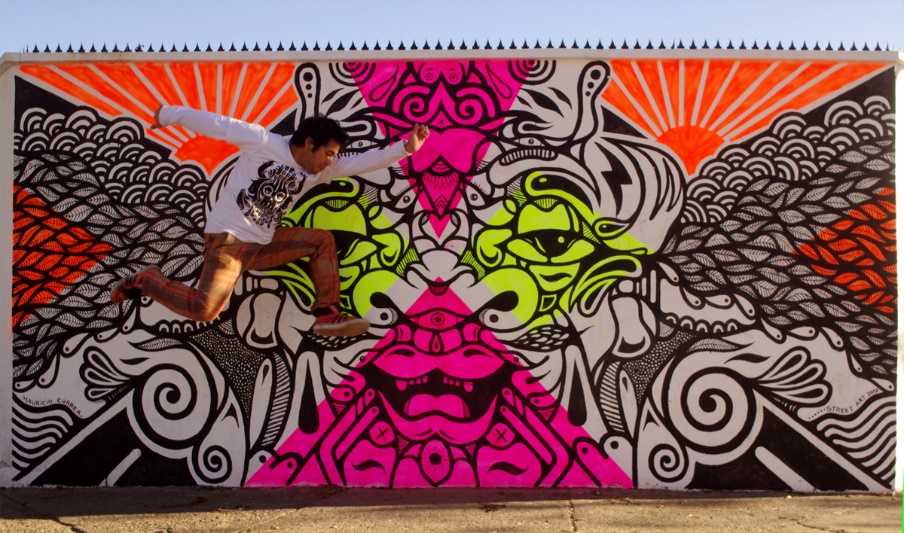 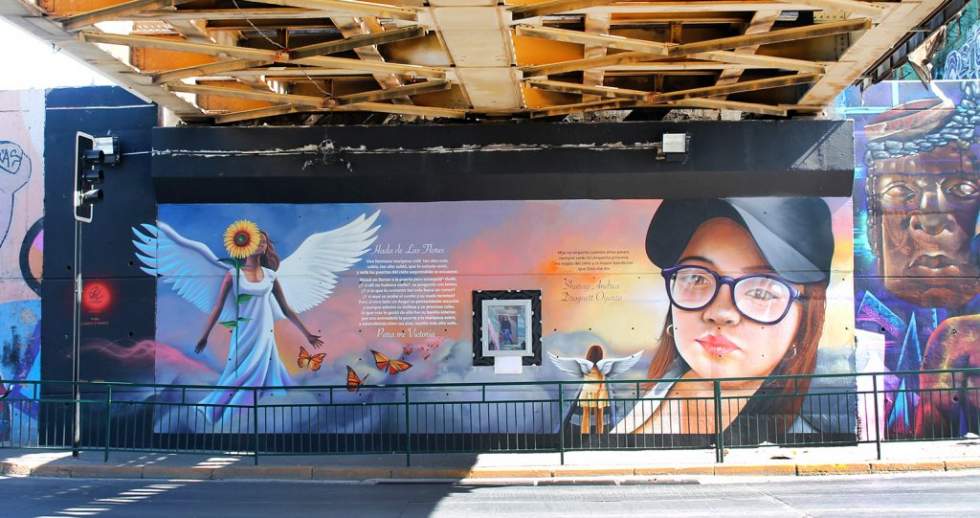 GRAFITIS
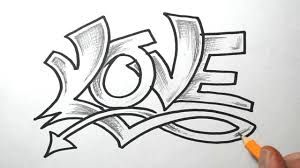 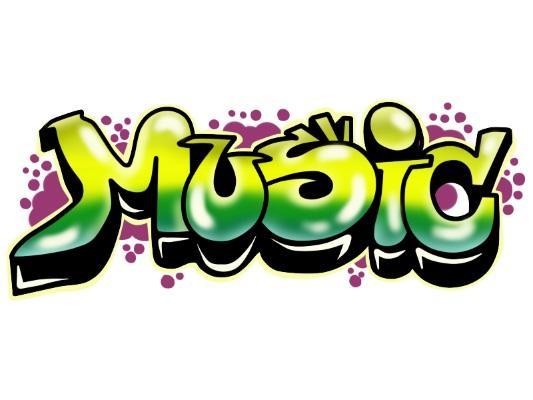 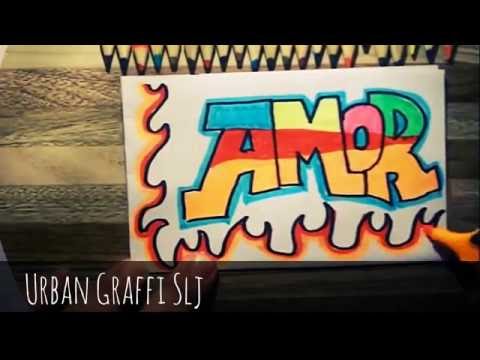 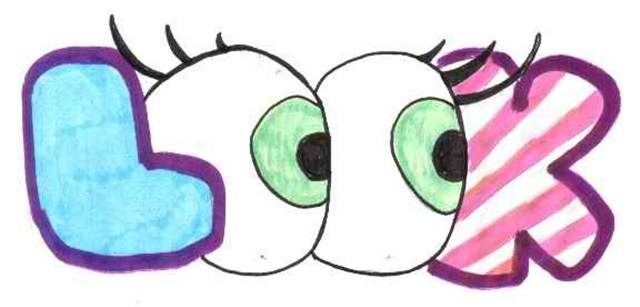 ACTIVIDAD
AHORA QUE YA RECORDAMOS ALGUNAS CARACTERISTICAS DEL ARTE CALLEJERO, ES MOMENTO DE COMENZAR A CREAR PARA ESO DEBES TENER EN CUENTA LO SIGUIENTE. 
 Debes comenzar a cortar diversos trozos de papel lustre y comenzar a pegarlos en tú hoja de color negro dejando un especio entre cada papel para resaltar el color negro. 
Otra opción es plasmar la palabra que realizaste la semana pasada utilizando la misma técnica de mosaico.
¿Qué vamos a crear?
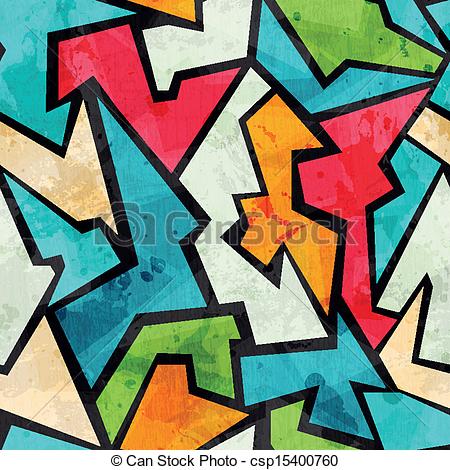 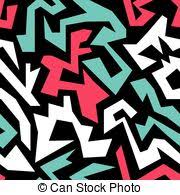 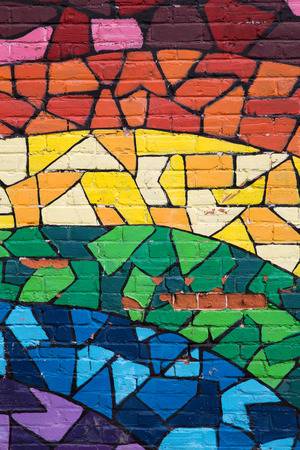 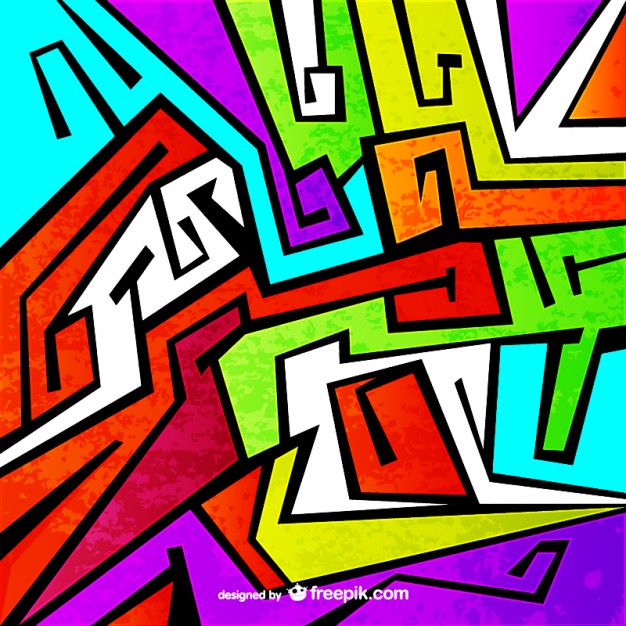 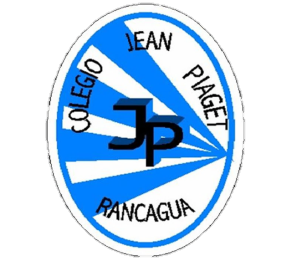 TICKET DE SALIDA
ASIGNATURA Artes Visuales
SEMANA 30
CIERRE
Nombre: _______________________________________
¿Qué características debe tener el arte callejero? Explica 

¿Qué crees tú que quiere expresar la siguiente obra? 




3)      ¿Qué materiales o terminaciones crees que son importantes para realizar un arte callejero? Explica
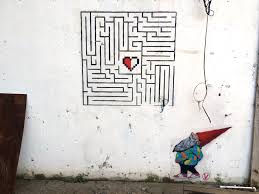 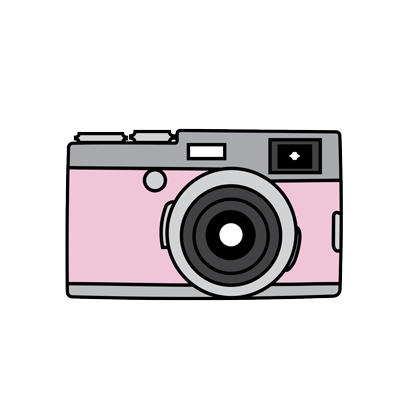 Enviar fotografía de este ticket de salida al: 
Correo: Alicia.cuellar@colegio-jeanPiaget.cl